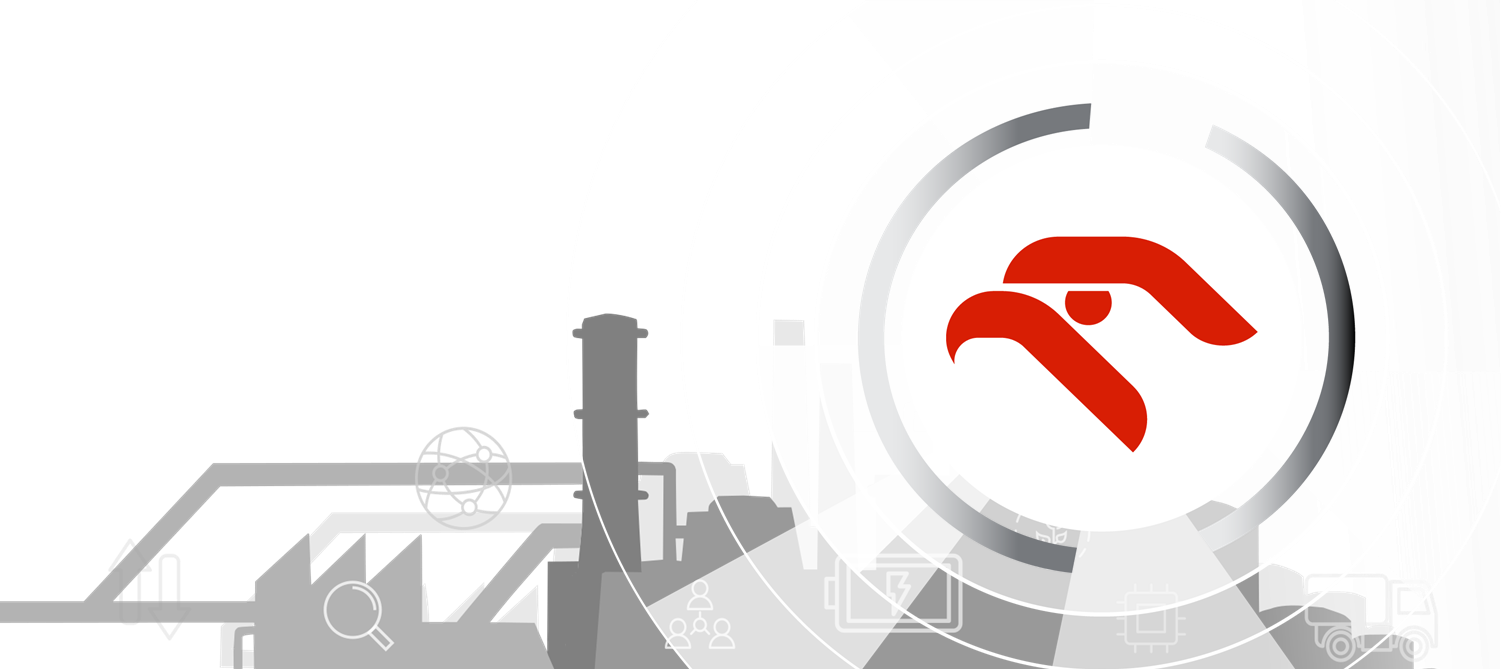 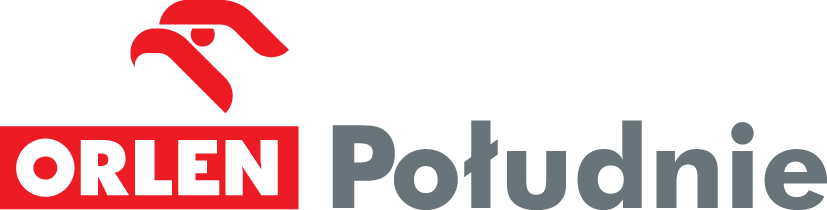 Program stażowy Kierunek ORLEN 2021
Zadanie rekrutacyjne pt. „Proces realizacji inwestycji - krok po kroku”.
ORLEN Południe S.A. 
Przygotowanie i Realizacja Inwestycji
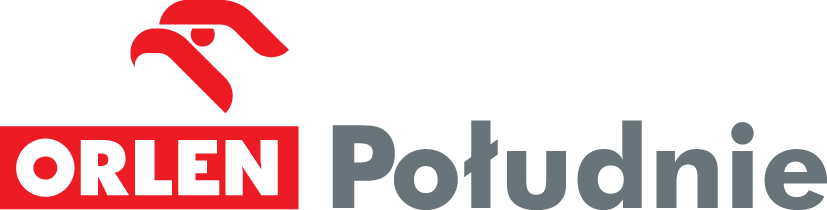 Wprowadzenie do tematyki zadania
Witaj! Aplikujesz do Działu Przygotowania i Realizacji Inwestycji w ORLEN Południe. Obszar ten to obszar realizujący istotne i innowacyjne projekty zarówno dla ORLEN Południe jak i dla całej Grupy Kapitałowej ORLEN, w szczególności konsekwentnie rozwija technologie i kładzie nacisk na rozwój know-how w obszarze biorafineryjnym jako podstawę do podjęcia decyzji strategicznych w kierunku przekształcania Spółki ORLEN Południe w biorafinerię. 
Konsekwentnie rozwijanym obszarem biznesowym Spółki jest obszar „BIO”. Zespół Przygotowanie i Realizacji Inwestycji pracuje nad rozwojem nowej linii biznesowej ORLEN Południe, jakim jest realizacja Narodowego Celu Wskaźnikowego w zakresie wykorzystania biokomponentów w paliwach.  Staż będzie dotyczył budowy wiedzy eksperckiej w zakresie tworzenia rozwiązań obszaru BIO oraz jego zastosowań. 
Zadanie, które musisz rozwiązać rozwinie i wzmocni Twoją wiedzę z obszaru realizacji inwestycji.
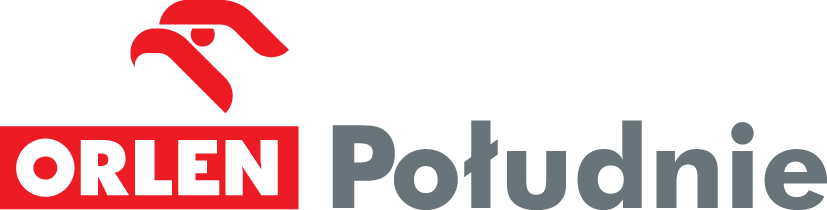 Case Study
Zadanie: 

Proces realizacji inwestycji składa się z wielu elementów, które trzeba połączyć, aby całe zadanie zostało zrealizowane. Zaproponuj w kliku punktach harmonogram prowadzenia projektu uwzględniając Twoim zdaniem najbardziej kluczowe elementy potrzebne do realizacji inwestycji np. Projekt Budowlany, Koncepcja Techniczna, Kosztorys Inwestorski, Roboty, Budowlane, Rozruch technologiczny. Do założeń przyjmij, że projekt jest w fazie planowania.
W kliku punktach opisz co Twoim zdaniem jest najistotniejsze z punktu widzenia Kierownika Projektu realizującego budowę instalacji przemysłowej.
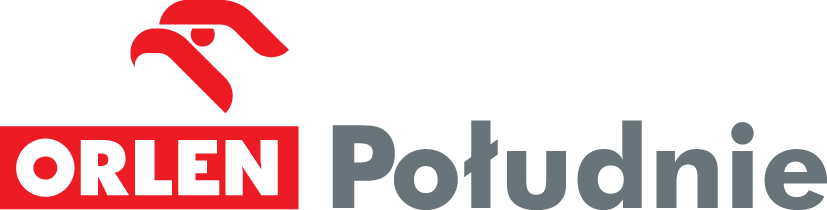 Informacje techniczne dla kandydata
Przygotuj rozwiązanie zadania w formie pliku .ppt, na maksymalnie 5 slajdach (do 5 MB).
W przypadku wątpliwości zapraszamy do kontaktu poprzez skrzynkę e-mail: pawel.szarlik@orlen.pl
Autorów najlepszych rozwiązań zaprosimy do zaprezentowania materiału podczas spotkania. Do zobaczenia!